Welcome to the Online [Program] Prospective Student Info Session
The session will officially begin at [HH:MM AM/PM ET]
Troubleshooting this Collaborate Session
Please close down other software applications running in the background.

If you are having problems:
Try the audio wizard
Ensure you have the latest Java installed
Chrome is the preferred browser
Try downloading the free smartphone Collaborate app
Send us a message in the chat box
Still having problems? Call Blackboard directly 877-382-2293 for 24/7 support
The Student Services Team
Meet your [program] faculty/staff
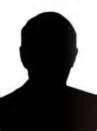 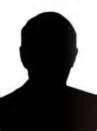 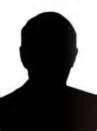 Name
Position
Name
Position
Name
Position
About [Program]
List a few bullets here with interesting facts about your program
Use this opportunity to brag on the credentials or accomplishments of your program
Any other data points that makes your program shine
Tell Us About You
You can use this opportunity to poll your prospects on a variety of questions
Ask your prospects what major they are working on/have completed
Ask how many are currently employed in a related work field to your degree
Anything you think might be helpful for you to know or might be helpful for your prospects to know about the group
Where do you reside?
Select a stamp and stamp your state
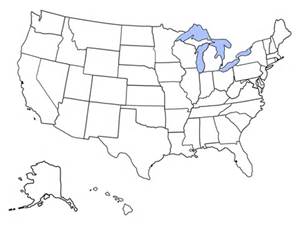 Testimonials
Here’s a bit more about us
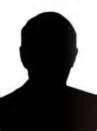 You can use this slide to talk about your facilitators’ testimonials about the program and/or their journey to arrive at UofL’s program. Use as many slides as necessary.
What can you do with [degree]?
Provide a variety of examples of the types of jobs a prospective student can explore should they earn your degree or describe the other types of opportunities the degree can provide (i.e. promotion)
You can list the career opportunities here

If you have any statistics about the demand or need for the program:
List them here
Program Snapshot
Program Name: 
School: 
Level: 
Application Deadlines: 
Core Credit Hours: 
Specializations/Concentrations: (if applicable)
Duration of the Program: 
Tuition: $497/credit hour (undergrad); $714/credit hour (grad)
This information can be found on your program’s minisite page
Prerequisite Information
Provide any prerequisite information here, if applicable
Degree Map
Provide specifics about the courses and discuss the duration of the program here, if desired. Recommended as this is a common question
Specializations/Concentrations
Provide any information about specializations/concentrations here, if applicable
Tuition and Scholarship
Discuss the tuition and any available scholarships to your program here, if applicable.

Questions about financial aid? Contact the Student Financial Aid Office:
Hours: Monday – Friday from 9:00 a.m. – 4:00 p.m. ET
Phone: 502-852-5511
Email: finaid@louisville.edu
Starts and Deadlines
List your:
Start Dates
Application Deadlines
Registration Deadlines

If you have unusual course schedules, if not already depicted in the degree map:
List here
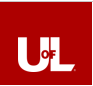 Online Learning Course Demo
For prospective online students and current students interested in taking online courses
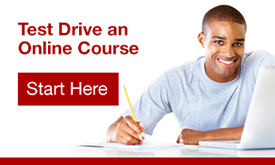 New to Online Learning?
Get familiar with typical course elements and features, learning platform navigation and using learning resources.
 
Take a quiz 
Write on the Discussion Board 
Complete and submit assignments
Review the technical requirements
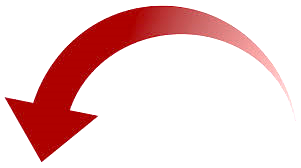 http://louisville.edu/online/current/online-demo-course
Just follow the instructions provided on this page!
Student Support
Services provided to online students here at UofL
Library Services for Distance Education and Online Courses – A free online or on-campus research and library support service provided by the UofL library staff. They can get you started with research in any subject area or provide expert assistance through online chat, email, or phone. They also have online and in-person research appointment opportunities. In addition to research help, they can assist you in obtaining a book, journal article, or book chapter. Visit them at: http://louisville.edu/library/ekstrom/research/distance/

Virtual Writing Center (VWC) – A free online service designed to help with any stage of the writing process, from working through the assignment prompt to revising the final draft. The writing consultants can help with anything from Prezi and PowerPoint presentations to theses and dissertations. Visit them at: https://louisville.edu/writingcenter/

REACH (Select undergraduate courses only; varies each semester) – A free online or on-campus tutoring service provided by UofL’s Resources for Academic Achievement (REACH) Learning Resource Center. Visit them at: https://reach.louisville.edu
Technical Help
Need help with the technology in your course?
Problems with Blackboard or your online course? 

Blackboard (Bb) HelpDesk:

Monday – Friday: 8:00 a.m. – 5:00 p.m.

Phone: 502-852-8833
Email: bbsupprt@louisvlle.edu
Problems with your computer or other technology? 

Information Technology (IT) HelpDesk:

Monday – Thursday: 6:00 a.m. – 10:00 p.m.
Friday: 6:00 a.m. – 5:00 p.m.
Saturday: 7:00 a.m. – 5:00 p.m.
Sunday: 10:00 a.m. – 10:00 p.m.
University Holidays: 7:00 a.m. – 5:00 p.m.
Thanksgiving and Christmas: CLOSED

Phone: 502-852-7997
Email: helpdesk@louisville.edu
Contact Us
If you have additional questions about the program, contact us!
Online Learning Team:				Program’s contact/team:
Phone: 1-800-871-8635				Phone: 502-852-####
Email: online@louisville.edu 			Email: email@louisville.edu
Thank you for attending our info session!
Any questions?